Tertiary Preparation Program Intensive Pathway: Using digital technologies to  enhance career management skills and raise aspirations of young people
Naomi Ryan
Career Development Practitioner
Open Access College
Tertiary Preparation Program (TPP) Intensive Pathway
Tertiary Preparation Program offered in an intensive teaching mode for Year 12 school leavers (non OP etc)

Conducted over summer semester to enable students the chance of University entry in Semester 1, in line with peers entering University courses

Funded through Higher Education Participation and Partnerships Program (HEPPP) 2011 Grant Process to:

To widen participation
Raise aspirations
[Speaker Notes: Introduce the TPP Intensive and start to explain what it is.]
What does it involve?
TPP offered in Semester 3 
Commences with two week intensive block (first two weeks of December)
Students to continue with study at home
Another two week intensive block in mid January
Classes are held Monday to Friday 8.30 -3.30
Weekend and after hours activities are included in the program
Includes academic communication, study management, career development and mathematics
[Speaker Notes: Explain how it is offered and why (eg that it was funded up HEPPP)]
Who is it for?
Year 12 School Leavers
Students from LSES identified schools
Non tertiary entrance students – now want to go to Uni
Tertiary Entrance students – concerned about OP/ATAR or meeting prerequisites
Students who want to build their academic and study skills to cope with tertiary study
Students from rural and remote schools wanting to experience University Life before committing to university pathway.
[Speaker Notes: Briefly describe the cohort of students the program is designed for.]
Benefits to Students
Free program (travel, accommodation, meals and activities included at Toowoomba campus)

Career education and counselling to assist with career options and planning

Gain exposure to University life

Potential entry to Uni course for Semester 1 2014 in line with their peers using traditional pathways

Improve chance of academic success with first year University studies. 

Study skills are enhanced

Increased aspirations
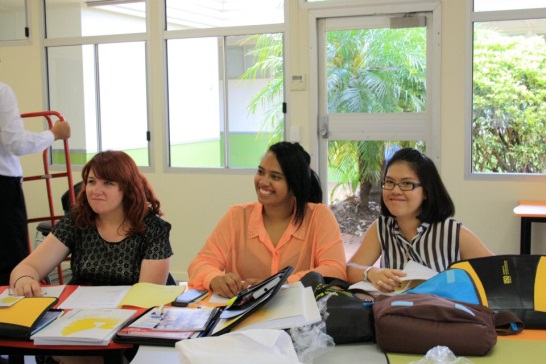 [Speaker Notes: Benefits to students, highlight main points. Focus on LSES and rural and remote students.]
Using Digital Technologies
The first offering (2012) of the TPPIP saw the implementation of a closed group Facebook site for student use
	Why?

Age of students (17-18yr olds)
Unique small group
Immediacy of communication with this group
Perception that this group of students would be using Facebook already
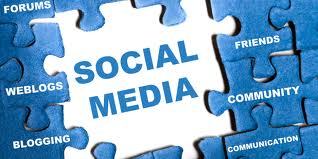 Use of TPPIP Facebook Site
Facebook was used to engage with students before beginning of intensive program
students started interacting with each other before program commenced
Notifications placed on the site in relation to arrival at campus, events etc.
Study materials were loaded on Facebook site
Lecturers were able to keep in touch with students 
Students reacted positively to using the site
Photos were shared
Advantages
Student connectedness
Immediacy of notifications
Students were familiar with the technology immediately as they were already using it 
They had access to the site via their smart phones
Survey results and feedback (2013)
76% of students accessed the TPPIP Facebook site daily

71% of students preferred Facebook as the method of communication with University around teaching and learning matters

96% of students agreed that the Facebook site assisted them to build positive relationships with their peers
Second TPPIP - furthering digital technology
Furthering on from the success of interacting with students via Social Media further use of technology was explored to enhance the course further

This was particularly relevant to the career development learning component of the course
Results of Pilot TPP Intensive 2012
Identified after 2012 pilot program that the mainstream career development program was not suited to this cohort of students

Focussed on Phase IV (Adult) of the Australian Blueprint of Career Development (ABCD) when these students really met Phase III (Students in senior/post-compulsory school or equivalent)

Didn’t engage the students enough in their own career development
[Speaker Notes: Development of the CDL was required after the 2012 pilot program. Significant change was required to the mainstream CDL for TPP to enable these students (due to demographic) to be engaged in their career development. Phase IV of the ABCD was not appropriate. These students were Phase III as they were still in the stages of exploring, locating information and engaging in career decision making.]
What needed to change?
engage the students more

needed to be more considerate of their age, where they came from eg. rural, LSES etc.

However
Review of current career development learning program meant change to curriculum!
How did we do it?
[Speaker Notes: Based on a number of theories regarding the influences that impact on the students, their development, their past experience and career self-efficacy a new CDL was considered which would involve the self-reflective digital narrative.]
Why Digital Storytelling
Allowing students to express themselves not only in words but with own ‘voices’

Fosters a sense of owning their creations

Assists with imagining better futures – expressing who they are and who they aspire to be

Student experiments with self-representation of real and aspired self using multi-media 

A key part of them establishing their identity

Digital technologies are attractive to young people and the often view these as being fun and relevant to their lives 

(Educause Learning Initiative, 2007)
(Campbell, McGuire & Stockley, 2012)
[Speaker Notes: Explain why we focussed on digital storytelling. Engage the students, make learning fun and interesting. Build their digital literacy skills as we knew that not all students from LSES backgrounds are competent with the digital literacy mediums.  The students were developing new identities so we wanted them to be part of creating that and showcasing it.]
To use digital narratives? What did we need to do to make it happen?
(Campbell, McGuire &  Stockley, 2012)
[Speaker Notes: To make this happen we spend time researching projects where digital narrative had been used. The ‘I just want to go to school’ project was showcased at a conference that we attended and sparked our interest. Working on ways in which Campbell, McGuire and Stockley had implemented their digital project we were able to discuss our needs with a film and media academic within the School of Arts here at USQ. We were able to secure his services to put together a series of workshops that would get the students proficient in creating and editing their digital narrative.
Due to the S3 intake we were also easily able to secure the iMac labs on campus to use for this group of students.]
Career Development Learning (CDL) Program
The five critical ingredients were used to develop a new CDL for the TPP Intensive program:

Workbooks and written exercises
Individualised interpretations and feedback 
World of work information gathered through a variety of sources (myfuture activities, labour market information portal)
Modelling of career scenarios
Attention to building support 

(Brown & Ryan Krane, 2000)
[Speaker Notes: Basing the CDL program on the five critical ingredients was important to ensure that the CDL was going to work.]
Structure of CDL
Over the two x two week blocks 9.5 hours of class time was allocated to each group for delivery of career education

Class time included discussion and activities around:

‘world of work’  
influences on career development
interests, values, personal qualities
achievements,
work  values 
used MyFuture website to complete Career Interests test
explored occupations using myfuture
explored how decisions are made, discussed digital literacy and digital footprint and career action plans.
[Speaker Notes: We structured the CDL into class time workshops, workbooks, a seminar]
Structure of CDL (cont.)
A seminar was conducted by the USQ student services team to showcase all services available to them (health, counselling, career development services, disability services, scholarships etc.)

In addition there were 10 hours of workshops scheduled for students to learn the video editing software and produce their digital narrative
[Speaker Notes: Seminar and iMac workshops were included.]
Assessment
Students were required to produce their self-reflective assessment piece as a digital narrative as opposed to the traditional written assessment piece. They used the material in their workbook exercises to assist them in creating their narrative.

The narrative included the student indicating what their influences and themes of past experiences were, their interests, values, skills and what their future may look like. 

They were to use a variety of images/graphics that represented themselves, narrate their story with their voiceover and match the graphics and use background music

Feedback was given to the student in relation to their career development however marks were also given in relation to the multimedia production
[Speaker Notes: What the assessment eventually consisted of was the digital story where the student had drawn of their exercises they had completed in the CDL and put together a narrative outlining their influences and past experiences, interests, values, skills and future goals. This was to be produced using creative commons licensed pictures/images/graphics, background music and the student’s voiceover.]
Resource implications
Significant time was required for students to learn the digital editing 
A film and media academic was hired to deliver workshops based on 20 hours of instruction. This increased by a further 12 hours to allow for assisting the students with their final production. 
Some students did not attend all the workshops
The timing of the workshops were confined to after class hours due to curriculum requirements. 
40 students enrolled meant two separate workshops as labs only catered for 20 students.
Outcomes
Student survey data suggested:

87% of respondents enjoyed completing the digital narrative task
74% had not completed a digital narrative task similar to this before
74% reported improved digital literacy skills since commencing the TPPIP.
Comments: ‘The writing of my story in digital narrative helped me understand where I want to go’
There was also a theme to the majority of the narratives that the students secondary education had been negatively affected by issues such as bullying, illness, family dysfunction etc. Therefore there was a common experience that these students had experienced a sense of alienation from the culture and sub-cultures of secondary school.
Lorna’s Story
Film clip to be shown here
Where to from here?
After the trial and looking into the resource implications further methods of using the digital narrative could be incorporated without the extensive use of editing software and workshops.
Some examples are using Powerpoint to deliver the images and voice over, students using own devices if available, movie maker on Microsoft, uploading video to Vimeo for assessment etc. 
Further research – effect on career decision making, raising aspirations, contextual outcomes?
[Speaker Notes: Still work to be done. Rolling TPP Intensive out to another two USQ campuses for S3 2014. Further research to inform on effectiveness of this approach on raising aspirations and career development.]
Questions/Discussion
?
References
Brown, S.D., Ryan Krane, N.E., Brecheisen, J., Castelino, P., Budisin, I., Miller, M., & Edens, L. (2002). Critical ingredients of career choice interventions: more analyses and new hypotheses, Journal of Vocational Behavior, 62, 411-428. DOI:10.1016/S0001-8791(02)00052-0

Campbell, L., McGuire, M. & Stockley, C. (2012). I just want to go to school: Voices of young people experiencing educational disadvantage. Good Shepherd Youth & Family Service, Jesuit Social Services and MacKillop Family Services, 2012. 

Digital Storytelling.(2007). Retrieved August 21 2013, from www.educause.edu/eli 

Lent, R.W. (2012). Social cognitive career theory. In Brown, S.D., & Lent, R.W. (Eds.), Career development and counselling: putting theory and research to work (2nd ed.) (pp. 115 – 145). Somerset, NJ: Wiley

MCEECDYA, 2010. Australian Blueprint for Career Development, prepared by Miles Morgan Australia, Commonwealth of Australia, Canberra. Available at: www.blueprint.edu.au
Patton, W. & McMahon, M., 2001. Career development programs: Preparation for lifelong career decision making. Camberwell, Victoria: ACER Press

Sampson Jr., J.P., Reardon, R.C., Peterson, G.W., and Lenz J.G. (2004), Career counselling and services: A cognitive information processing approach. Canada: Thomson Brooks/Cole

Savickas, M., (2012). Career Construction Theory and Practice. In Brown, S.D., & Lent, R.W. (Eds.), Career development and counselling: putting theory and research to work (2nd ed.) (pp. 147 - 169). Somerset, NJ: Wiley